20XX
Business Training PPT Template
The user can demonstrate on a projector or computer, or print the presentation and make it into a film to be used in a wider field
Reporter: XXX
1 . Title text added
2 . Title text added
3 . Title text added
4 . Title text added
The user can demonstrate on a projector or computer
The user can demonstrate on a projector or computer
The user can demonstrate on a projector or computer
The user can demonstrate on a projector or computer
PART 01
Title text added
The user can demonstrate on a projector or computer or print the it into a film to be used in a wider field
Title  Slide
This is an example text. In this paragraph, resume the ideas. Remember that the slides are a visual support to make your presentation, for that reason they should be brief. You can help with flashy images, "a picture is worth a thousand words".
25%
37%
50%
Lorem ipsum dolor sit amet, consectetur.
Lorem ipsum dolor sit amet, consectetur.
Lorem ipsum dolor sit amet, consectetur.
Title  Slide
This is an example text. In this paragraph, resume the ideas. Remember that the slides are a visual support to make your presentation, for that reason they should be brief. You can help with flashy images, "a picture is worth a thousand words".
Sample Text
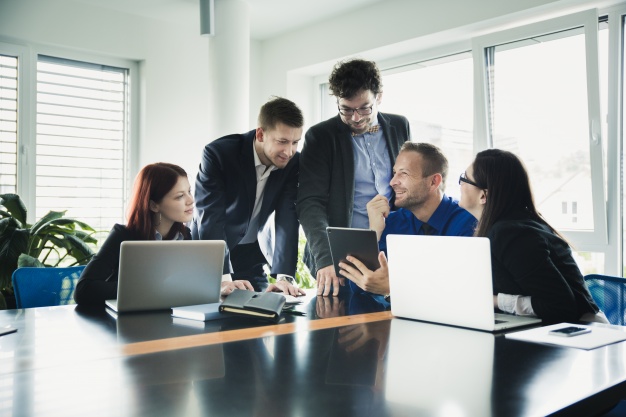 Title  Slide
This is an example text. In this paragraph, resume the ideas. Remember that the slides are a visual support to make your presentation, for that reason they should be brief. You can help with flashy images, "a picture is worth a thousand words".
Title text added here
print the presentation and make it into a film to be used in a wider field
Title text added
The user can make a presentation on a projector or computer or print the presentation to make a film. The user can make a presentation on a projector or computer or print the presentation to make a film. The user can make a presentation on a projector or computer or print the presentation to make a film.
Title text added here
print the presentation and make it into a film to be used in a wider field
90
443
Title text added
Title text added
Millions
Millions
The user can make a presentation on a projector or computer or print the presentation to make a film. The user can make a presentation on a projector or computer or print the presentation to make a film.
The user can make a presentation on a projector or computer or print the presentation to make a film. The user can make a presentation on a projector or computer or print the presentation to make a film.
276
786
Title text added
Title text added
Millions
Millions
Title text added here
print the presentation and make it into a film to be used in a wider field
Can be demonstrated on the projector
Can be demonstrated on the projector
Can be demonstrated on the projector
Title text added
Title text added
Title text added
Title text added
The user can make a presentation on a projector or computer or print the presentation to make a film.
The user can make a presentation on a projector or computer or print the presentation to make a film.
The user can make a presentation on a projector or computer or print the presentation to make a film.
The user can make a presentation on a projector or computer or print the presentation to make a film.
Title text added here
print the presentation and make it into a film to be used in a wider field
Title text added
Title text added
Title text added
Title text added
The user can make a presentation on a projector or computer or print the presentation to make a film.
The user can make a presentation on a projector or computer or print the presentation to make a film.
The user can make a presentation on a projector or computer or print the presentation to make a film.
The user can make a presentation on a projector or computer or print the presentation to make a film.
Title text added here
print the presentation and make it into a film to be used in a wider field
1
2
Title text added
Title text added
Title text added
Title text added
The user can make a presentation on a projector or computer or print the presentation to make a film.
The user can make a presentation on a projector or computer or print the presentation to make a film.
The user can make a presentation on a projector or computer or print the presentation to make a film.
The user can make a presentation on a projector or computer or print the presentation to make a film.
3
4
PART 02
Title text added
The user can demonstrate on a projector or computer or print the it into a film to be used in a wider field
Title text added here
print the presentation and make it into a film to be used in a wider field
Title text added
Title text added
Title text added
Title text added
Title text added
Title text added
Users can demonstrate on a projector or computer
Users can demonstrate on a projector or computer
Users can demonstrate on a projector or computer
Users can demonstrate on a projector or computer
Users can demonstrate on a projector or computer
Users can demonstrate on a projector or computer
Title text added here
print the presentation and make it into a film to be used in a wider field
01
02
Title text added
Title text added
Title text added
Title text added
The user can make a presentation on a projector or computer or print the presentation to make a film. User can be in the projector
The user can make a presentation on a projector or computer or print the presentation to make a film. User can be in the projector
The user can make a presentation on a projector or computer or print the presentation to make a film. User can be in the projector
The user can make a presentation on a projector or computer or print the presentation to make a film. User can be in the projector
03
04
Title text added here
print the presentation and make it into a film to be used in a wider field
1
Title text added
Title text added
Title text added
Title text added
The user can make a presentation on a projector or computer or print the presentation to make a film.
The user can make a presentation on a projector or computer or print the presentation to make a film.
The user can make a presentation on a projector or computer or print the presentation to make a film.
The user can make a presentation on a projector or computer or print the presentation to make a film.
3
4
2
Title text added here
print the presentation and make it into a film to be used in a wider field
Title text added
Title text added
The user can make a presentation on a projector or computer or print the presentation to make a film. User can be in the projector
The user can make a presentation on a projector or computer or print the presentation to make a film. User can be in the projector
Title text added
Title text added
The user can make a presentation on a projector or computer or print the presentation to make a film. User can be in the projector
The user can make a presentation on a projector or computer or print the presentation to make a film. User can be in the projector
Title text added here
print the presentation and make it into a film to be used in a wider field
06
02
03
Title text added
Title text added
Title text added
Title text added
The user can make a presentation on a projector or computer or print the presentation to make a film.
The user can make a presentation on a projector or computer or print the presentation to make a film.
The user can make a presentation on a projector or computer or print the presentation to make a film.
The user can make a presentation on a projector or computer or print the presentation to make a film.
05
01
04
PART 03
Title text added
The user can demonstrate on a projector or computer or print the it into a film to be used in a wider field
Title text added here
print the presentation and make it into a film to be used in a wider field
Title text added
Title text added
Title text added
Title text added
The user can make a presentation on a projector or computer or print the presentation to make a film.
The user can make a presentation on a projector or computer or print the presentation to make a film.
The user can make a presentation on a projector or computer or print the presentation to make a film.
The user can make a presentation on a projector or computer or print the presentation to make a film.
Title text added here
print the presentation and make it into a film to be used in a wider field
Title text added
Title text added
Title text added
Title text added
The user can make a presentation on a projector or computer or print the presentation to make a film.
The user can make a presentation on a projector or computer or print the presentation to make a film.
The user can make a presentation on a projector or computer or print the presentation to make a film.
The user can make a presentation on a projector or computer or print the presentation to make a film.
Title text added here
print the presentation and make it into a film to be used in a wider field
Title text added
Title text added
Title text added
Title text added
Title text added
The user can make a presentation on a projector or computer or print the presentation to make a film.
The user can make a presentation on a projector or computer or print the presentation to make a film.
The user can make a presentation on a projector or computer or print the presentation to make a film.
The user can make a presentation on a projector or computer or print the presentation to make a film.
The user can make a presentation on a projector or computer or print the presentation to make a film.
Title text added here
print the presentation and make it into a film to be used in a wider field
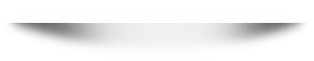 01
02
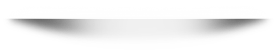 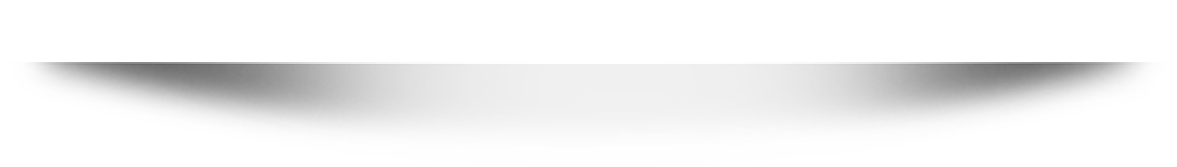 03
Text Here
Text Here
Text Here
Text Here
You can simply impress your audience and add a unique zing and appeal to your Presentations. Easy to change colors, photos and Text.
You can simply impress your audience and add a unique zing and appeal to your Presentations. Easy to change colors, photos and Text.
You can simply impress your audience and add a unique zing and appeal to your Presentations. Easy to change colors, photos and Text.
You can simply impress your audience and add a unique zing and appeal to your Presentations. Easy to change colors, photos and Text.
04
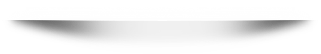 Title text added here
print the presentation and make it into a film to be used in a wider field
Your Text  Here
Your Text  Here
Your Text  Here
Your Text  Here
Your Text  Here
You can simply impress your audience and add a unique zing and appeal to your Presentations. Get a modern PowerPoint  Presentation that is beautifully designed.
You can simply impress your audience and add a unique zing and appeal to your Presentations.
You can simply impress your audience and add a unique zing and appeal to your Presentations.
You can simply impress your audience and add a unique zing and appeal to your Presentations.
You can simply impress your audience and add a unique zing and appeal to your Presentations.
Title text added here
print the presentation and make it into a film to be used in a wider field
Title text added
Title text added
Title text added
Title text added
The user can make a presentation on a projector or computer or print the presentation to make a film.
The user can make a presentation on a projector or computer or print the presentation to make a film.
The user can make a presentation on a projector or computer or print the presentation to make a film.
The user can make a presentation on a projector or computer or print the presentation to make a film.
PART 04
Title text added
The user can demonstrate on a projector or computer or print the it into a film to be used in a wider field
Title text added here
print the presentation and make it into a film to be used in a wider field
Title text added
Title text added
Title text added
Title text added
The user can make a presentation on a projector or computer or print the presentation to make a film. 打印出The user can make a presentation on a projector or computer or print the presentation to make a film. Users can demonstrate on a projector or computer 也可以来制作成胶片User can be in the projector
Title text added
Title text added
Title text added
Title text added
Title text added
Title text added here
01
print the presentation and make it into a film to be used in a wider field
25.7 K
02
8.6 K
03
6.1 K
04
9.1 K
Title text added
Title text added
Title text added
Title text added
Title text added
Title text added
The user can make a presentation on a projector or computer or print the presentation to make a film.
The user can make a presentation on a projector or computer or print the presentation to make a film.
The user can make a presentation on a projector or computer or print the presentation to make a film.
The user can make a presentation on a projector or computer or print the presentation to make a film.
The user can make a presentation on a projector or computer or print the presentation to make a film.
The user can make a presentation on a projector or computer or print the presentation to make a film.
Title text added here
print the presentation and make it into a film to be used in a wider field
You can simply impress your audience and add a unique zing and appeal to your Presentations. Easy to change colors, photos and Text
You can simply impress your audience and add a unique zing and appeal to your Presentations. Easy to change colors, photos and Text
Contents
Here
You can simply impress your audience and add a unique zing and appeal to your Presentations. Easy to change colors, photos and Text
You can simply impress your audience and add a unique zing and appeal to your Presentations. Easy to change colors, photos and Text
Title text added here
print the presentation and make it into a film to be used in a wider field
Title text added
Title text added
Title text added
Title text added
The user can make a presentation on a projector or computer or print the presentation to make a film.
The user can make a presentation on a projector or computer or print the presentation to make a film.
The user can make a presentation on a projector or computer or print the presentation to make a film.
The user can make a presentation on a projector or computer or print the presentation to make a film.
Title text added here
print the presentation and make it into a film to be used in a wider field
Title text added
The user can make a presentation on a projector or computer or print the presentation to make a film. The user can make a presentation on a projector or computer or print the presentation to make a film. The user can make a presentation on a projector or computer or print the presentation to make a film.
THANK YOU
Thank you for your guidance
The user can demonstrate on a projector or computer, or print the presentation and make it into a film to be used in a wider field
Reporter: XXX